UNIDAD TÉCNICA DE APOYO PRESUPUESTARIO
SENADO DE LA REPÚBLICA DE CHILE
EJECUCIÓN ACUMULADA DE GASTOS PRESUPUESTARIOSAL MES DE NOVIEMBRE DE 2018PARTIDA 28:SERVICIO ELECTORAL
Valparaíso, enero 2018
EJECUCIÓN ACUMULADA DE GASTOS A NOVIEMBRE DE 2018 PARTIDA 28 SERVICIO ELECTORAL
Principales hallazgos
En el mes de NOVIEMBRE, el Servicio Electoral registró una ejecución que ascendió a $1.681 millones, equivalente a un gasto de 7,1% respecto de la ley inicial, dicha ejecución es menor en 2,8 puntos porcentuales respecto a igual mes del año 2017.  Con ello, la ejecución acumulada al undécimo mes de 2018 ascendió a $30.144 millones, equivalente a un 91,2% del presupuesto vigente y un 126,4% del presupuesto inicial que presentó un incremento consolidado de $8.188 millones, afectando principalmente al subtítulo 34 “servicio de la deuda”, para hacer frente a los gastos devengados al 31 de diciembre de 2017 (deuda flotante).
En cuanto a los programas, el 51% del presupuesto vigente para el ejercicio 2018, se concentra en Elecciones Parlamentarias y Presidencial, que al mes de NOVIEMBRE alcanzó un nivel de ejecución de 97,1%.
A nivel global, el subtítulo que registra la menor erogación es adquisición de activos no financieros con un gasto de 33,1%, mientras que el mayor nivel de ejecución se registra en los subtítulos Prestaciones de Seguridad Social, Integros al Fisco y Servicio de la deuda, todos con un 100%, que a su vez representan el 26,2% del presupuesto vigente de la Partida.
2
COMPORTAMIENTO DE LA EJECUCIÓN ACUMULADA DE GASTOS A NOVIEMBRE DE 2018 PARTIDA 28 SERVICIO ELECTORAL
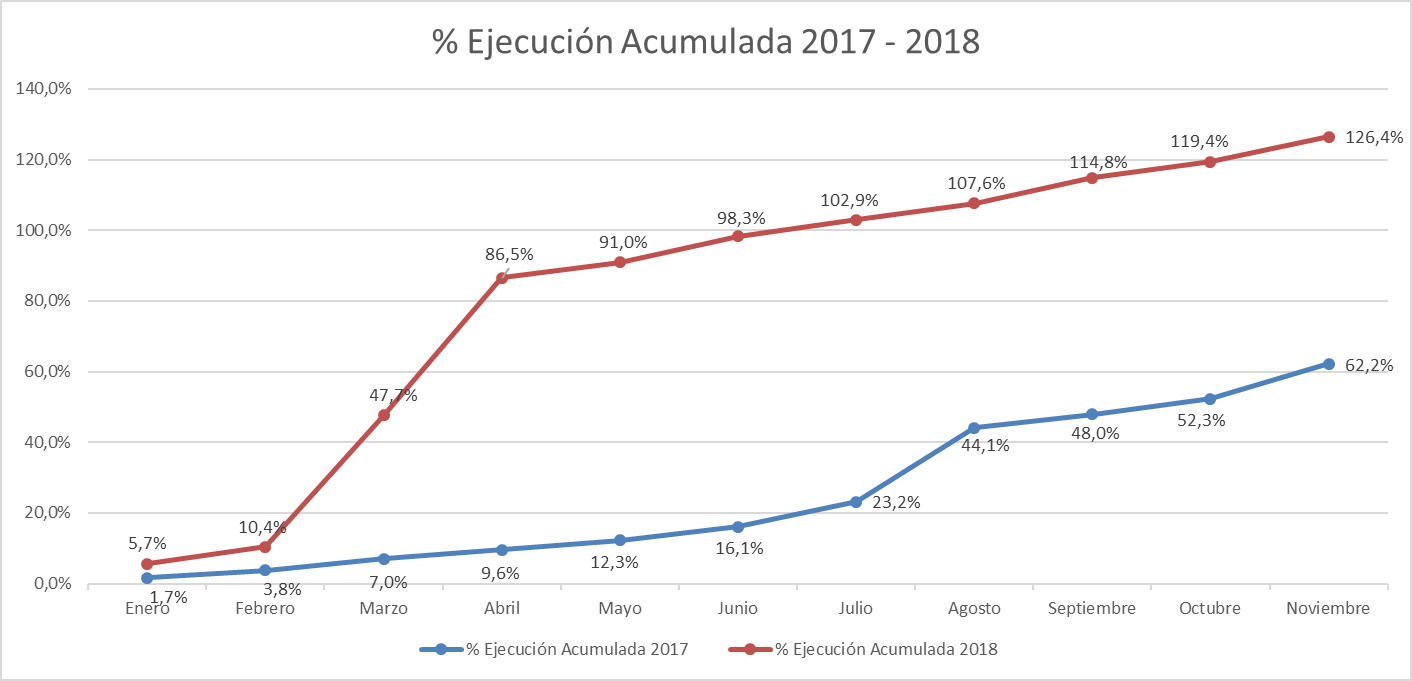 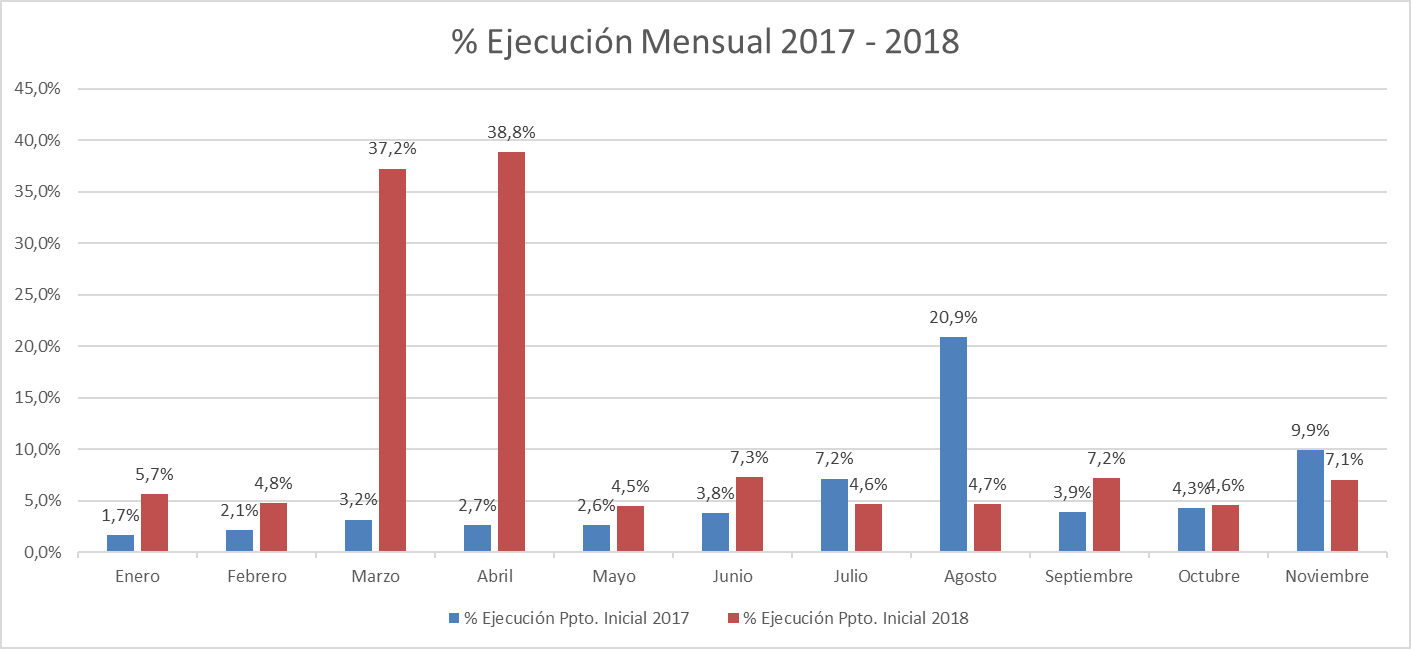 3
EJECUCIÓN ACUMULADA DE GASTOS A NOVIEMBRE DE 2018 PARTIDA 28 SERVICIO ELECTORAL
en miles de pesos 2018
4
EJECUCIÓN ACUMULADA DE GASTOS A NOVIEMBRE DE 2018 PARTIDA 28 RESUMEN POR CAPÍTULOS
en miles de pesos 2018
5
EJECUCIÓN ACUMULADA DE GASTOS A NOVIEMBRE DE 2018 PARTIDA 28. CAPÍTULO 01. PROGRAMA 01:  SERVICIO ELECTORAL
en miles de pesos 2018
6
EJECUCIÓN ACUMULADA DE GASTOS A NOVIEMBRE DE 2018 PARTIDA 28. CAPÍTULO 01. PROGRAMA 03:  ELECCIONES PARLAMENTARIAS Y PRESIDENCIAL
en miles de pesos 2018
7